Partnering with AI Companies
How to Navigate IP Ownership
Amanda Merced, Partner
Ward & Berry, PLLC
AmandaMerced
Partner
Ward & Berry, PLLC
Partnering Variations
Unique Aspects of Partnering with AI Companies 
4 Simplified Elements of AI Solutions for Contracting
Licensing Structure Options
Joint Ownership
IP Lifecycle Review
Agenda
Partnering Variations
Teaming 
Reselling 
Vendor contract
Research & Development
Joint Ventures
Commercialization
Collaboration / Go to Market
Revenue Share / Royalties
Unique Elements of AI Partnering
Input Data vs. Output Data (Type, Origination Point, Format, Ownership, Competitive Advantage, Visualization, Insights, Recommendations)

Scope of Licenses for Data, Models, Software

Custom Built Models

Legal Triggers for Data Sharing (Privacy, Security, Confidentiality, HIPAA, Export Control)
Unique Elements of AI Partnering
Solution Components 
SaaS, Web App, Mobile App, API, Edge Software, Hardware, Sensors, Models, On-Prem, third party
Separate Terms for Certain Solution Components
User Training 
Model Training / Re-Training
Warranties for Sharing of Data
Disclaimers / Indemnity for Decisions based on AI Output
Ethics in AI Design
4 Simplified Elements for AI Contracting
For Each:  Define, Identify Ownership, Draft Specific License

Input Data 
 
2. Output Data 

3. Custom Models

4. Underlying Software Platform
Licensing / Ownership Structure Options
SCENARIO 1	
Customer Own Inputs Data and Output Data / AI Company owns Software Platform and Models	
SCENARIO 2
Same as Scenario 1 – PLUS Customer grants non-exclusive license to AI Company to Input Data and Output Data restricted to internal use/internal research
SCENARIO 3
Same as Scenario 2 – PLUS AI Company’s non-exclusive license includes product development (which includes model training)
SCENARIO 4	
Customer Owns Input Data, Output Data, and AI Company grants Customer exclusive license to Custom Models
SCENARIO 5	
Customer Owns Input Data, Output Data, and AI Company grants Customer a sole license to Custom Models	
SCENARIO 6	
Customer Owns Input Data, AI Company owns everything else
Why Joint Development is Unfavorable
Joint Ownership seems simple and fair. 

It is not, it is highly complex due to: 

The various default ownership rights under U.S. law for each type of intellectual property (patent, copyright, trademark), and

The necessity to establish express agreement as to the parties’ rights and obligations with respect to exploitation, licensing, enforcement, and management of the jointly owned intellectual property.
Examples of the Complexity of Joint IP
Under U.S. law, patents or copyrights that are jointly owned may be exploited separately by each owner without the consent of the other. 
This means that joint ownership fails to resolve one of the central issues for each party: whether the new technology may end up in the hands of its competitor. 
U.S. law will require an accounting by each owner to the co-owners for exploitation of the copyright but not for the exploitation of the patent.  
The Parties will need to decide whether one party needs the other’s consent to enforce rights against infringers, whether damages recovered from infringers are shared, and, in the case of patents, which party is responsible for patent maintenance costs.  
Jointly held IP property rights will likely outlive the relationship, so the parties’ determinations may require a separate agreement, which may need to survive, at least in the case of trade secrets, indefinitely.
Review IP Lifecycle before Partnering
Creation / Development of IP	
Employee Confidentiality & IP Assignment Agreements
Ownership Clauses in Vendor Contracts for your software / IP development
Ownership Clauses in your Partner Agreements
Types of Open Source being Used – Viral Licensing?	
Licensing of IP to Customers
What different types of contracts do you need based on your Solution Components?  
End User License Agreement (EULA) Mobile App Terms, Subscription Terms, Order Form, SOW, API, Hosting, Managed Services
Are any of your Solution Components third party products? 
Scope of Rights Granted to the Government
Map your Historical Rights Granted and in what specific Product name / technical description
Do your data rights assertions match your proposal / SOW terminology?
Map funding used to develop
Did you Mark correctly?
Breakdown Solution Components for Necessary Terms
Follow the Data – Identify Legal Triggers
Use Definitions Effectively (Input Vs. Output Data)
Draft separate licenses for Input Data, Output Data, Custom Models, and the Software Platform
Address liability for decisions made based on AI Output
Review your IP Lifecycle before Partnering
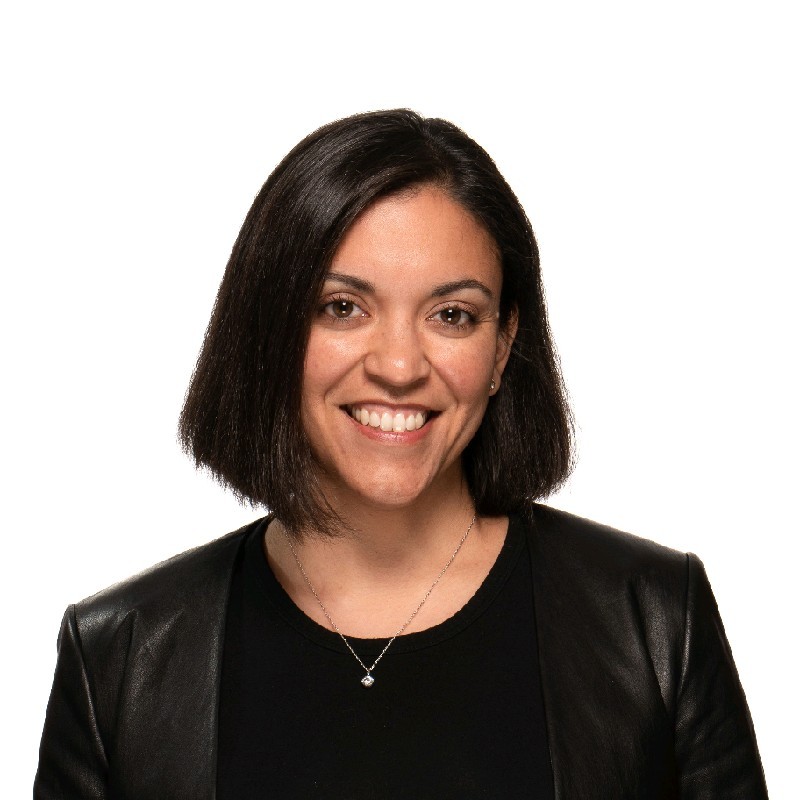 Amanda Merced
amerced@wardberry.com
512–507-6144
www.wardberry.com